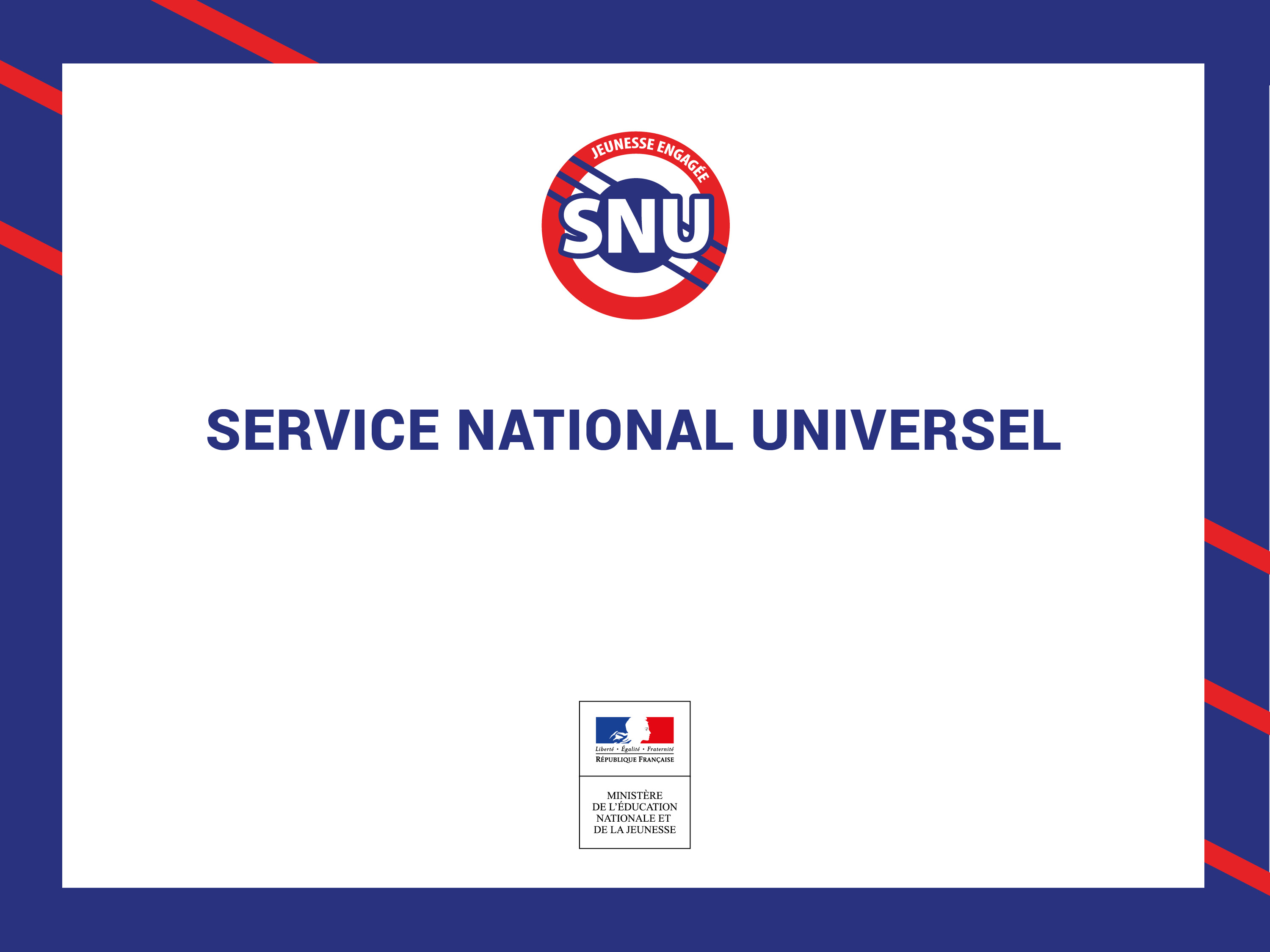 Vidéo de présentation du SNU
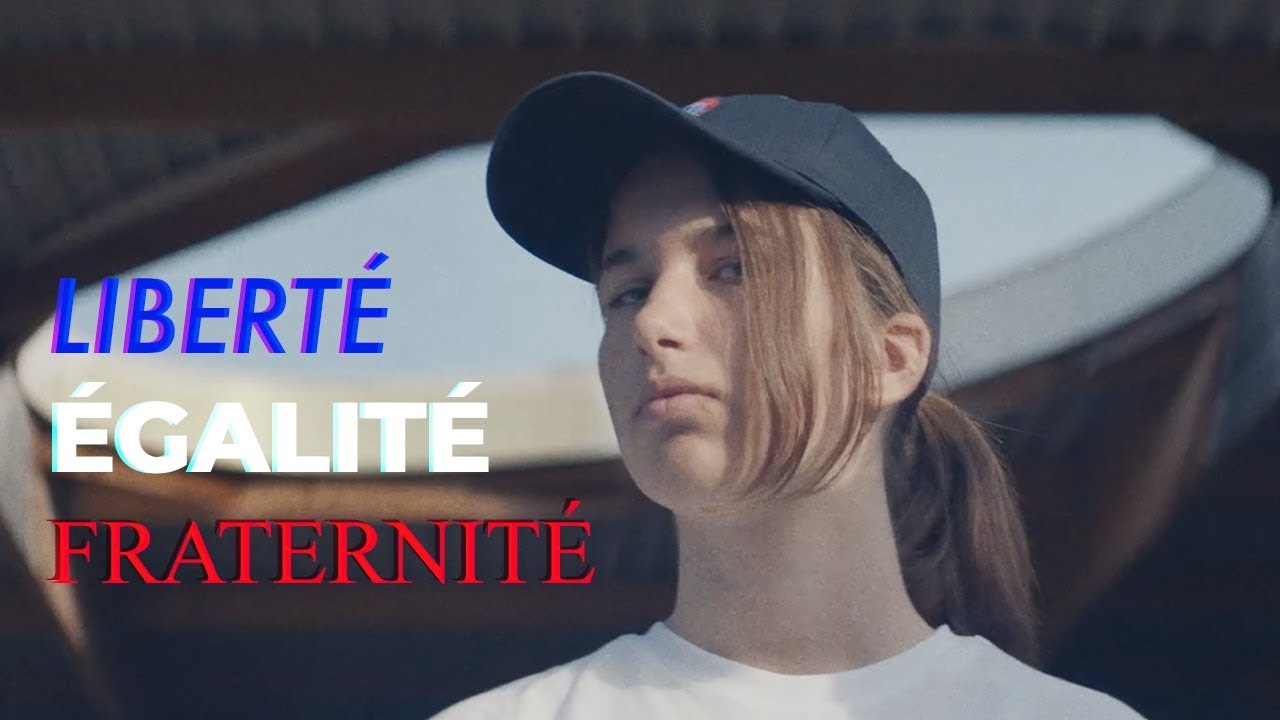 Les objectifs du SNU
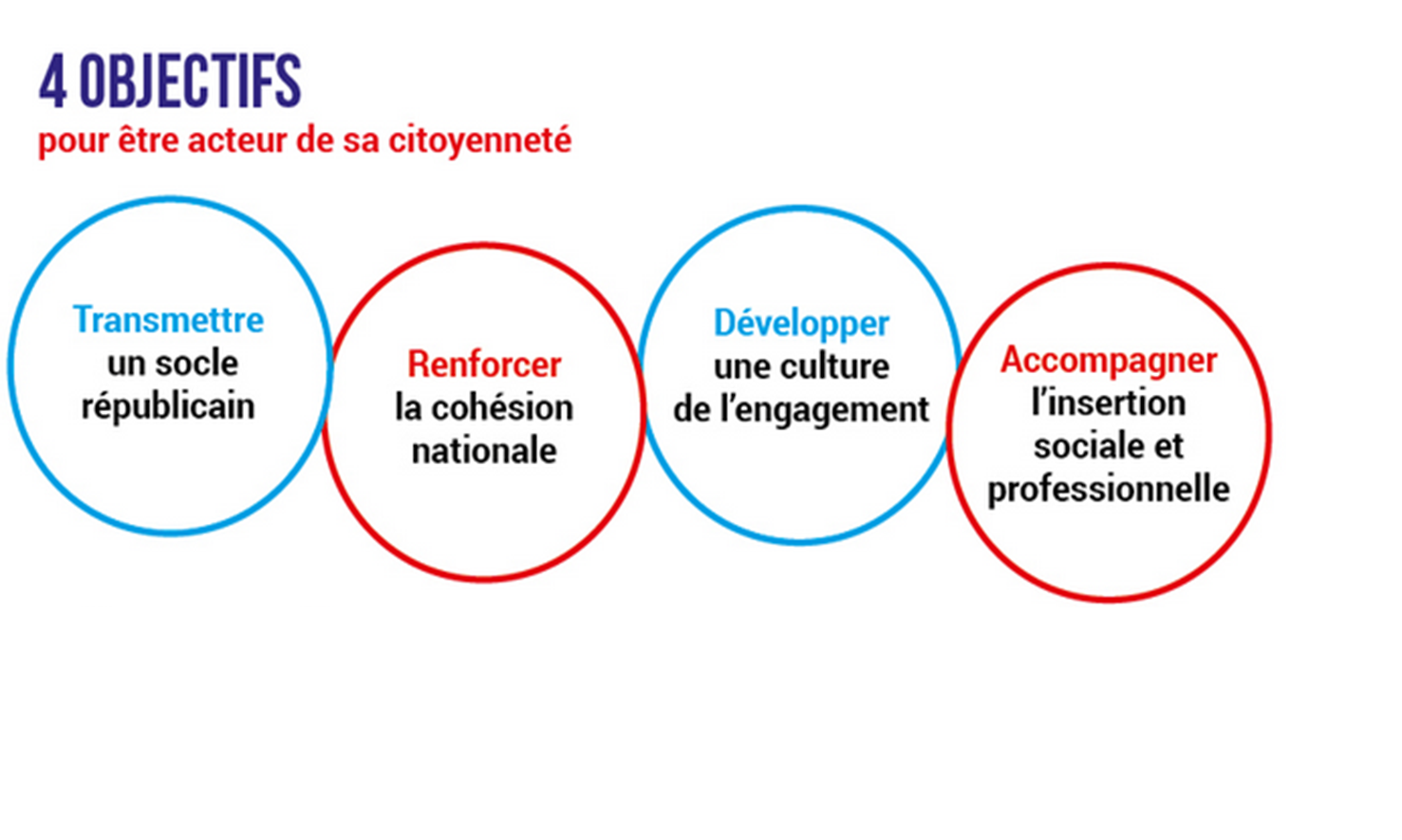 Service national universel
3
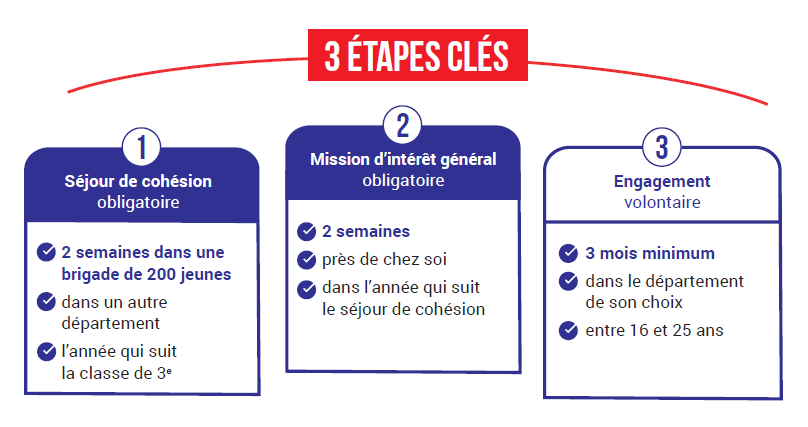 Service national universel
4
La phase 1 : Le séjour de cohésion
Le séjour de cohésion, de 12 jours, sera organisé, dans un département autre que celui d’origine du 22 juin au 3 juillet 2020,
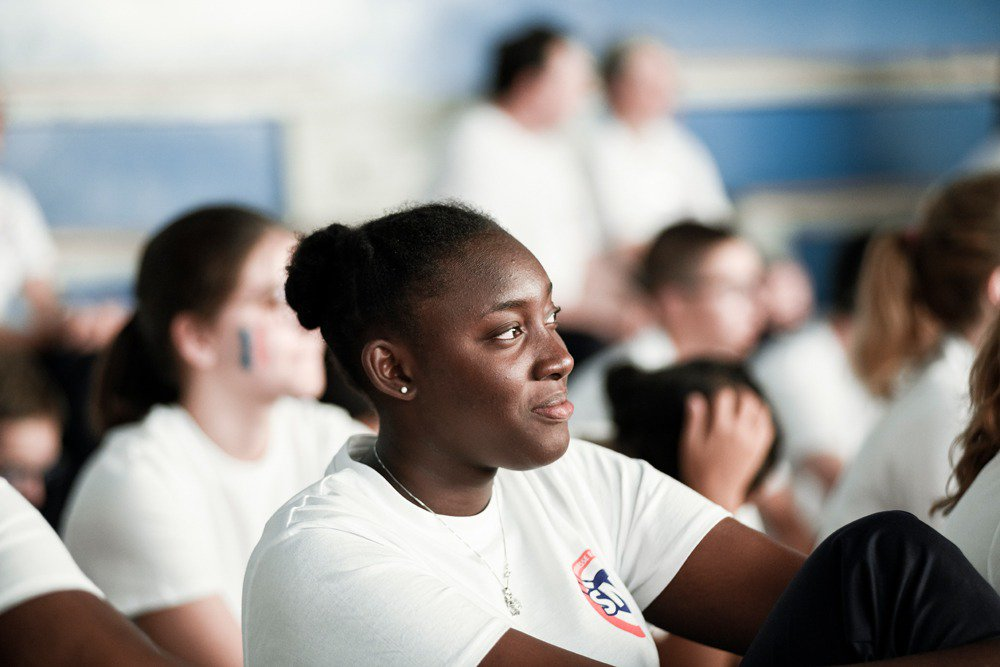 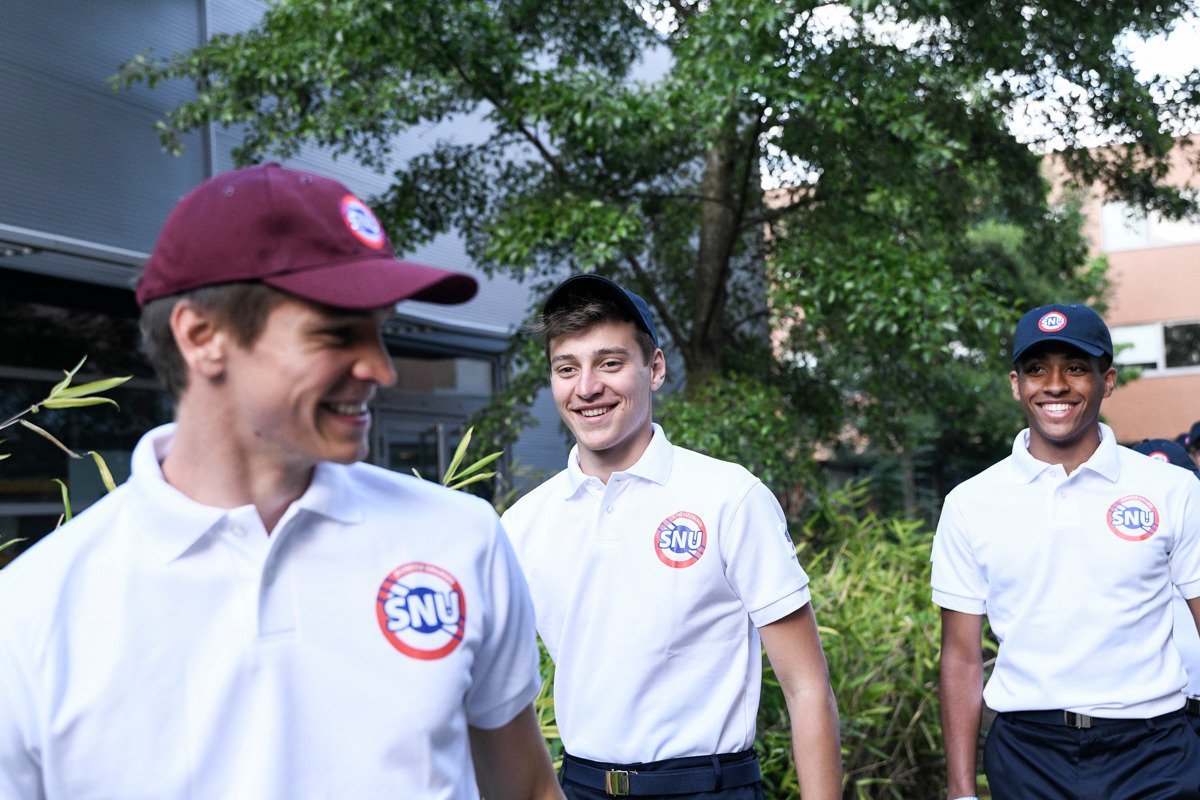 Service national universel
5
Les contenus du séjour de cohésion
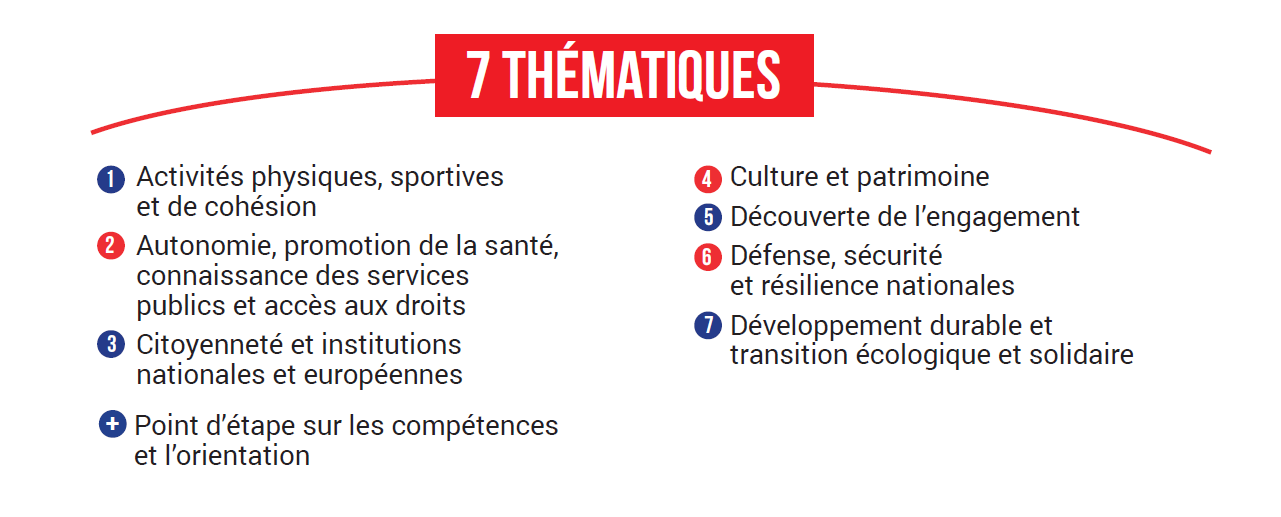 Service national universel
6
Organisation dans les centres SNU
Maisonnées d’une dizaine de volontaires 

 Dortoirs non mixtes

 Expérience de la vie collective

 Port d’une tenue commune

 Temps dédiés à des pratiques de démocratie interne
Service national universel
7
Encadrement des volontaires
Equipe de soutien 

1 Intendant1 Référent sanitaire1 Référent sport et cohésion
Pour 200 volontaires : 34 cadres, soit plus d’1 cadre pour 6 volontaires
8
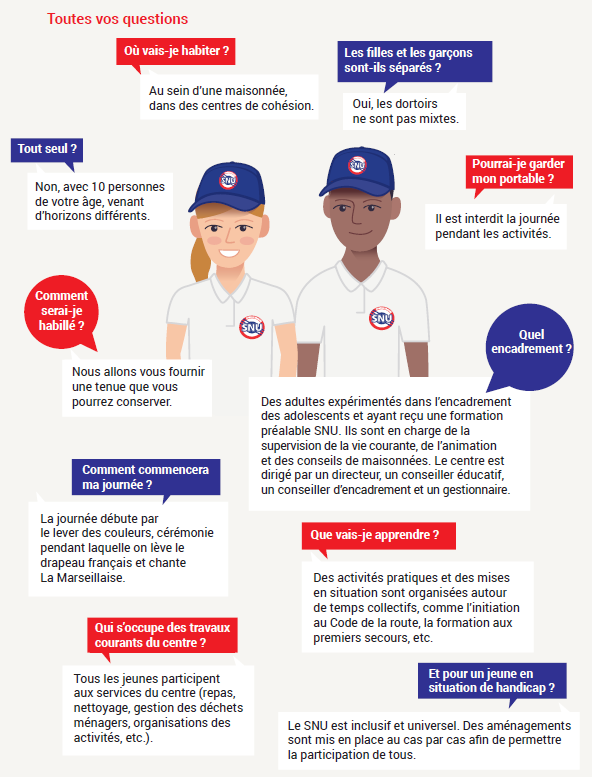 Vos questions
Service national universel
9
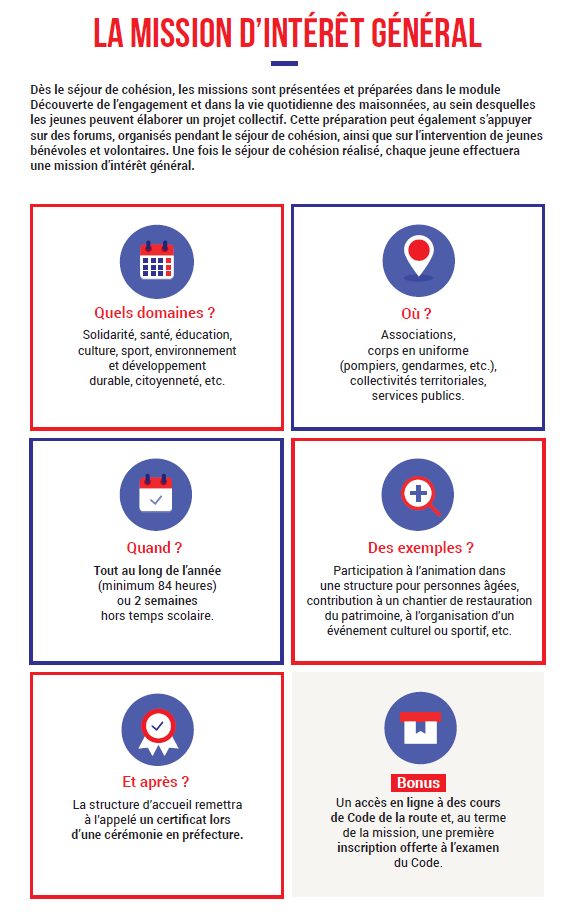 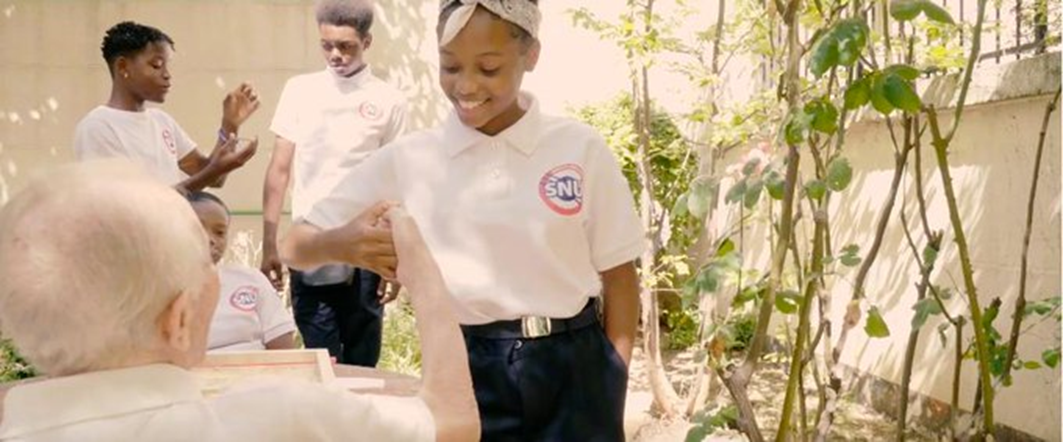 Service national universel
10
La phase 3 : l’engagement volontaire
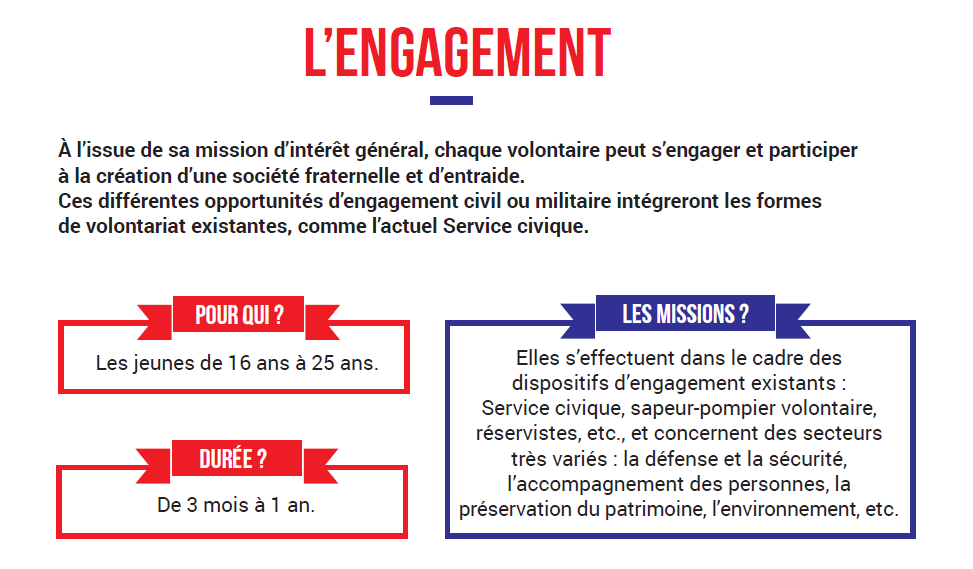 Service national universel
11
Inscris toi au Service national universel !
Rendez-vous dès le 1er février sur le site Internet du SNU

snu.gouv.fr
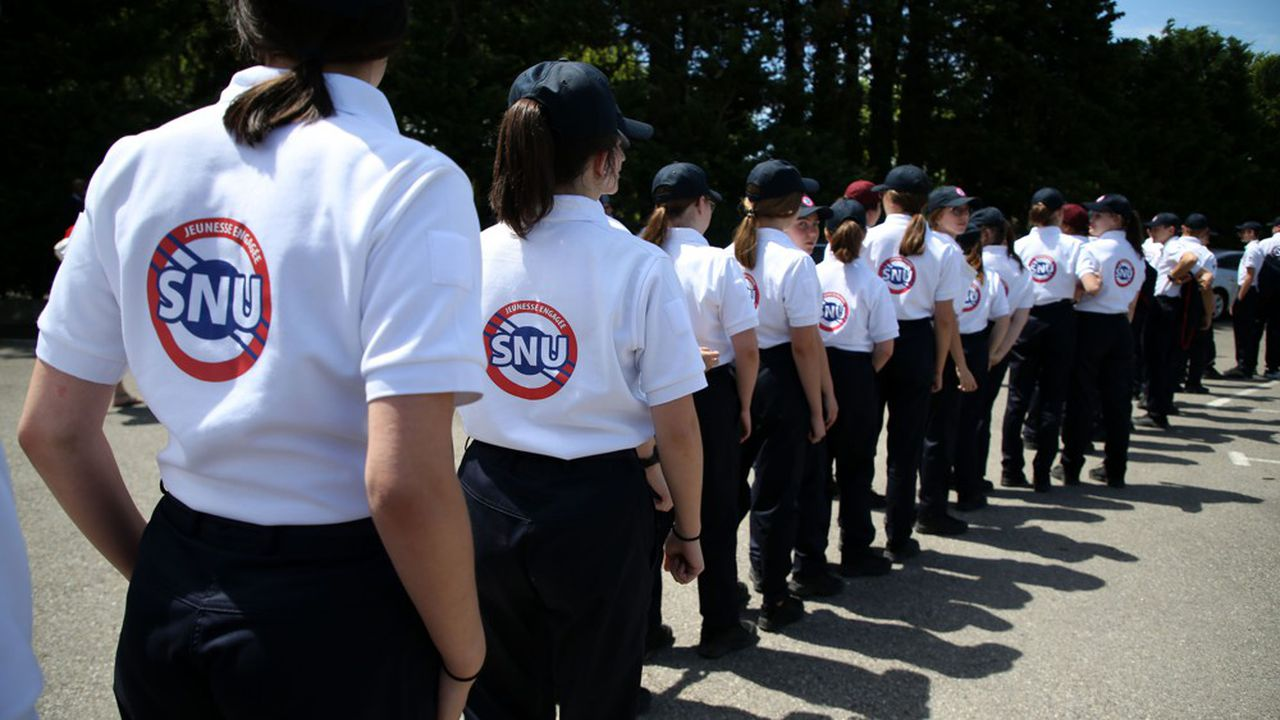 Service national universel
12
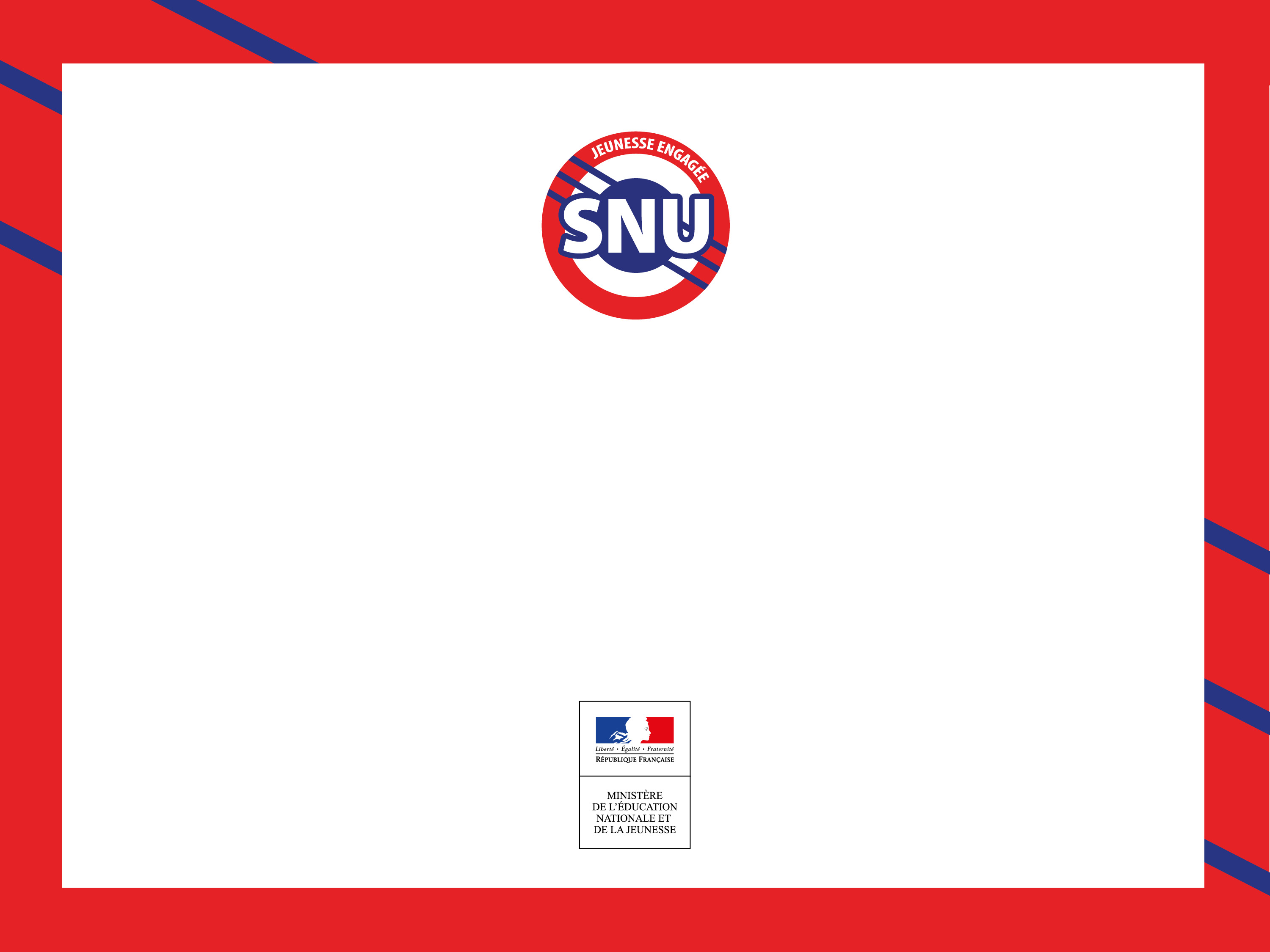 Contact : Nom et prénom adresse mélsite internet